Electric Machine Design Course
Magnetic Materials for Electric Machines
Lecture # 9
Mod 9 Copyright: JR Hendershot 2012
80
Active magnetic materials used in electrical machines
All electric machine types require soft pure iron materials to carry magnetic flux around the circuit.
	Impurities like carbon contribute to hysteresis losses
	Hi-flux densities & frequencies contribute to eddy 	current losses

Permanent magnets are considered hard materials
	Best grades exhibit high hysteresis residual flux

All electric machines require conductors of electricity
	Copper has lowest electrical resistance
	Aluminum is a good choice for cast cage rotors
Mod 9 Copyright: JR Hendershot 2012
81
Two magnetic material classes
Soft materials: Small hysteresis
	Electrical steels
	Pure iron bar stock
	Sintered pure iron

Hard materials: Large hysteresis
	Permanent Magnets
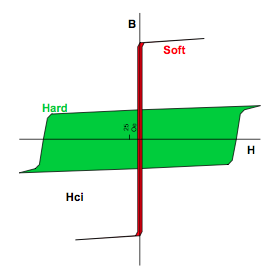 2.1 Tesla
1.4 Tesla
Mod 9 Copyright: JR Hendershot 2012
82
Electrical steels (soft iron)
Rotor & stator cores from sintered electrical steel grades
	Can be used for complicated core shapes

Rotor & stator core laminations punched from electrical steel lamination grades with low cope loss & surface insulation.
	Non-Oriented Silicon M-19 grades # 24, # 26 & # 29 gages
	Oriented M-3 grades (0.003” thick)
	  
Stator core components from Amorphous materials (MetGlas)
	Lowest core losses with fabrication difficulties
	Medium to low flux densities (1.56 T max)
	Both Fe & Co based alloys available
Mod 9 Copyright: JR Hendershot 2012
83
TITLE
Soft Sintered Magnetic Materials
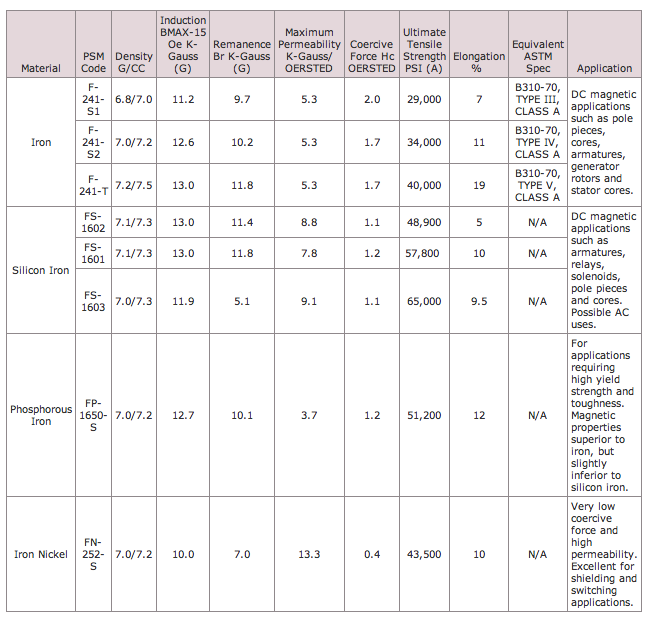 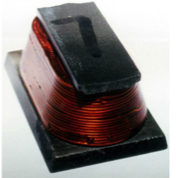 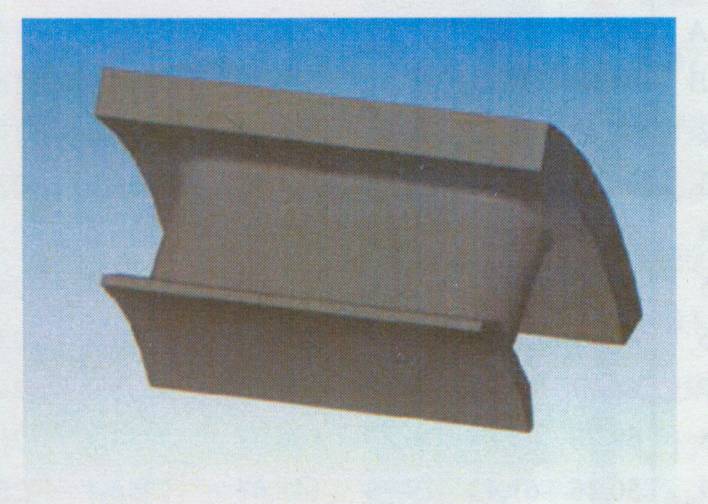 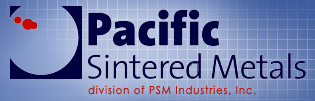 Mod 9 Copyright: JR Hendershot 2012
84
Powdered soft iron magnetic components
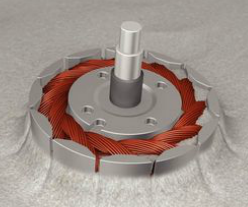 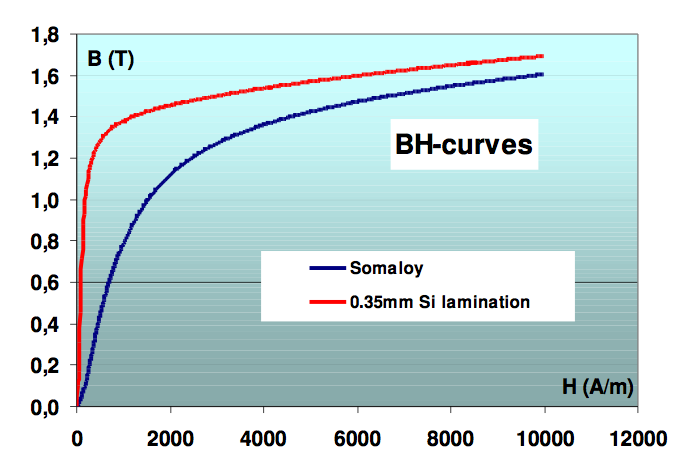 SOLALOY iron coated magnetic powders with
an insulating layer and  compacted into complex shapes used for electric motor stator & rotor 
components .
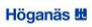 Mod 9 Copyright: JR Hendershot 2012
85
ASTM vs. EN/IEC gages & core losses
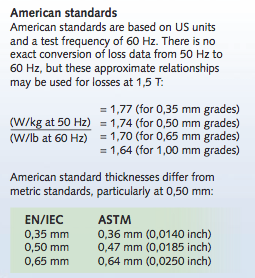 Mod 9 Copyright: JR Hendershot 2012
86
Electrical steel grades for laminated cores
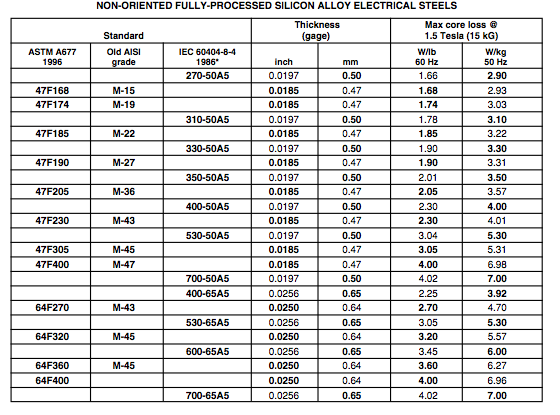 Mod 9 Copyright: JR Hendershot 2012
87
Misleading B-H plots for electrical steels
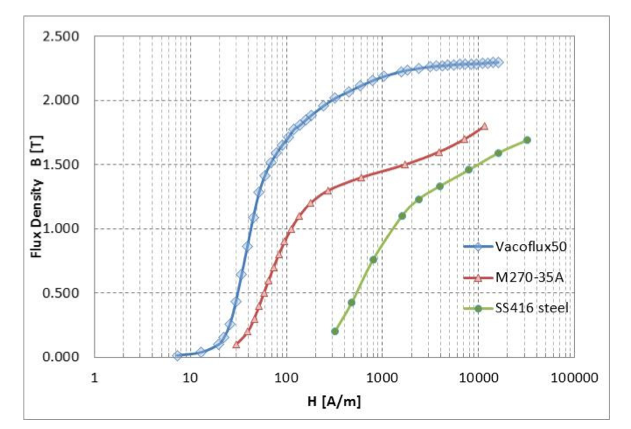 Mod 9 Copyright: JR Hendershot 2012
88
Low loss electric steels for medium to high frequency  machines
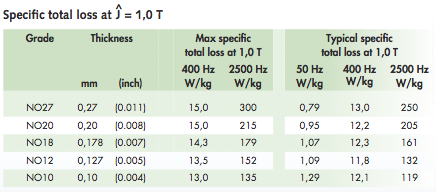 Frequency = rpm x 2p / 60
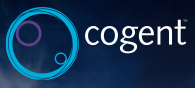 Mod 9 Copyright: JR Hendershot 2012
89
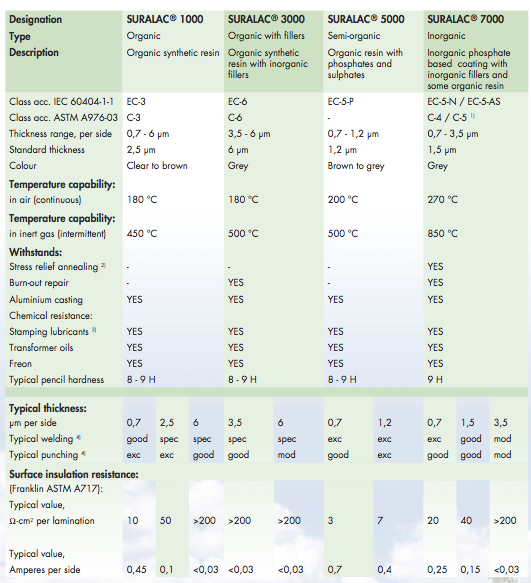 Lamination coatingsto insulate against eddy current losses
Mod 9 Copyright: JR Hendershot 2012
90
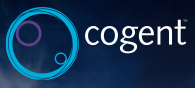 TITLE
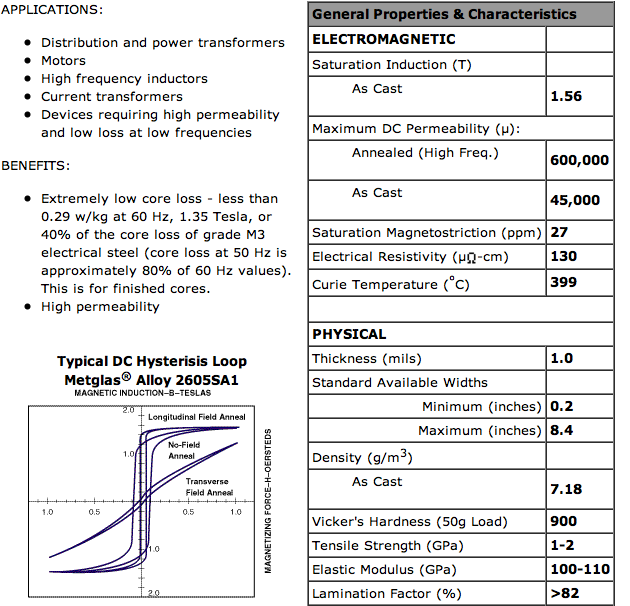 METGLAS

Soft Iron 
lowest  core loss materials

Very thin & difficult to punch for
motor cores
Mod 9 Copyright: JR Hendershot 2012
91
Losses in electrical steels
Iron loss: losses generated in the iron core parts 
such as stator yoke and stator teeth are caused by changing magnetic fields.

Total iron losses are composed of two loss components: 	
			Hysteresis losses
		 	Eddy current losses
Mod 9 Copyright: JR Hendershot 2012
92
Calculation of Hysteresis Loss (Watts) 
 by analytical means or FEA
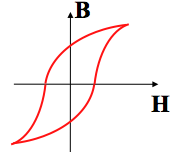 Modeling methods such from Preisach, Hysteron & Curling are used for hysteresis loss calculations or predictions  

Hysteresis losses are equal to area inside
of the B-H  loop charted when material is
subjected to magnetization to saturation 
and complete de-magnetization
Hysteresis Losses::
f = frequency
t = lam thickness
σ = lam conductivity
ρ = density
M= Mass of core
C = Steinmetz                      
      hysteresis
      coefficient
Mod 9 Copyright: JR Hendershot 2012
93
Calculation of Eddy Current Loss (Watts)  by analytical means or FEA
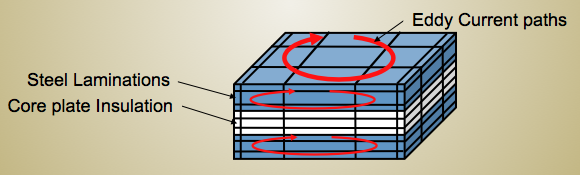 f = frequency
t = lam thickness
σ = lam conductivity
ρ = density
M= Mass of core
C = Steinmetz                      
      hysteresis
      coefficient
Eddy Current Losses:



Calculate sum of each part of the stator lamination
Multiply by watts/Kg and sum losses.

Note:  	  might be different in lamination sections
		  such as stator vs rotor or yoke & teeth
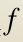 Mod 9 Copyright: JR Hendershot 2012
94
Separation of Hysteresis & Eddy Current Losses
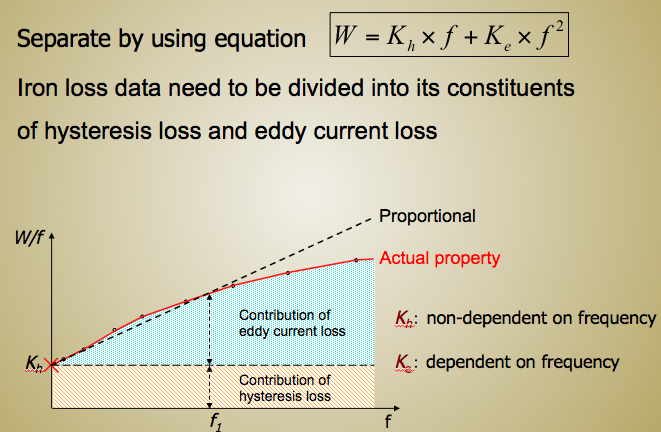 Mod 9 Copyright: JR Hendershot 2012
95
Radial or parallel orientation & magnetization
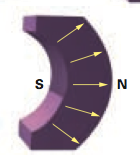 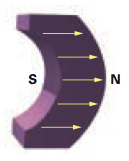 Approximate same flux from both magnets !
Mod 9 Copyright: JR Hendershot 2012
96
Permanent Magnetic Comparisons
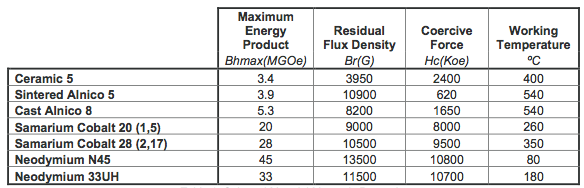 All current magnet
 grade categories
/4800
/4460
/550
/5.5
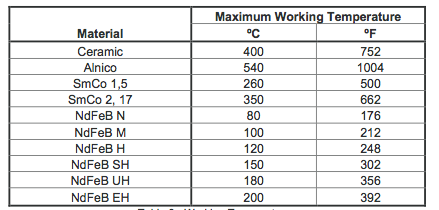 NdFeB Grades
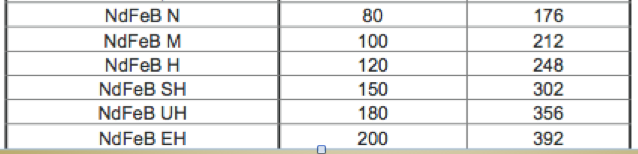 Mod 9 Copyright: JR Hendershot 2012
97
Permanent magnet grades
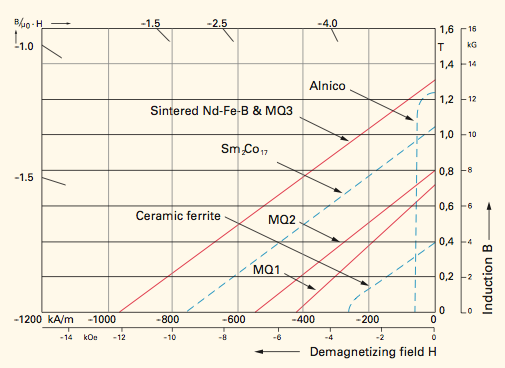 Magnequench
Mod 9 Copyright: JR Hendershot 2012
98
High flux ceramic magnet (TDK FB12B)
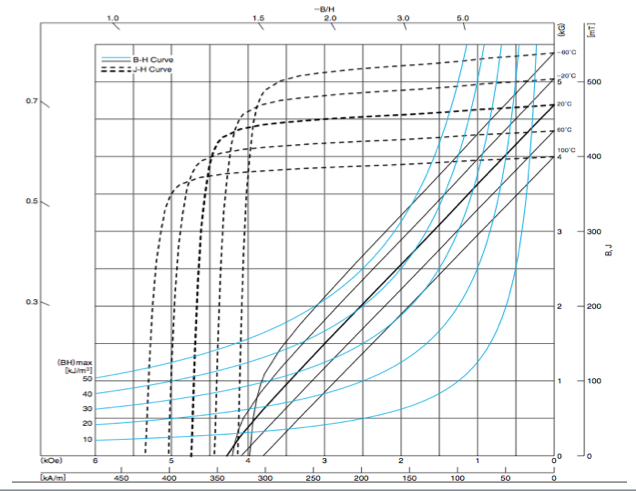 Mod 9 Copyright: JR Hendershot 2012
99
Permanent Magnet Summary
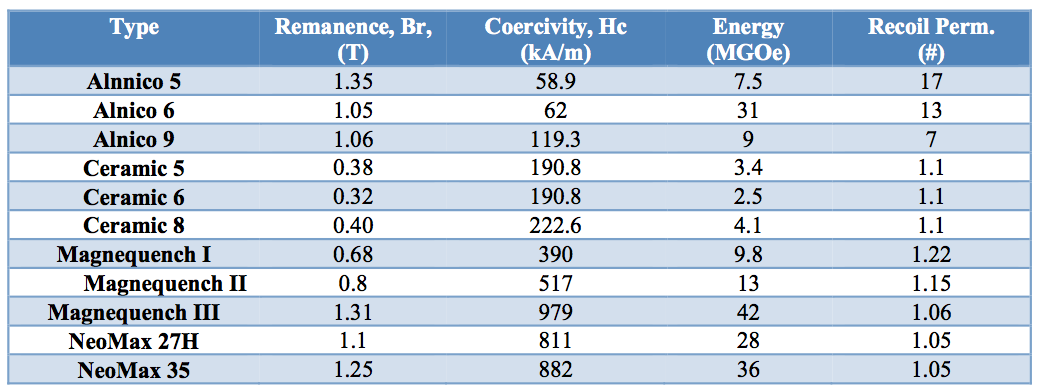 Mod 9 Copyright: JR Hendershot 2012
100
Low cost magnet material comparison
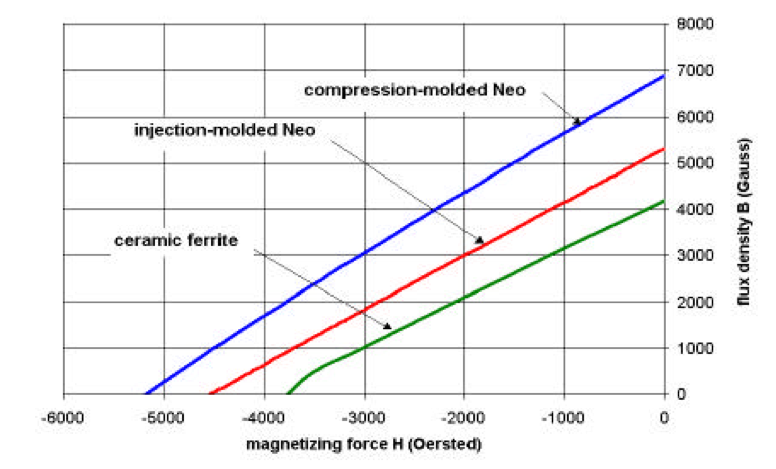 Mod 9 Copyright: JR Hendershot 2012
101
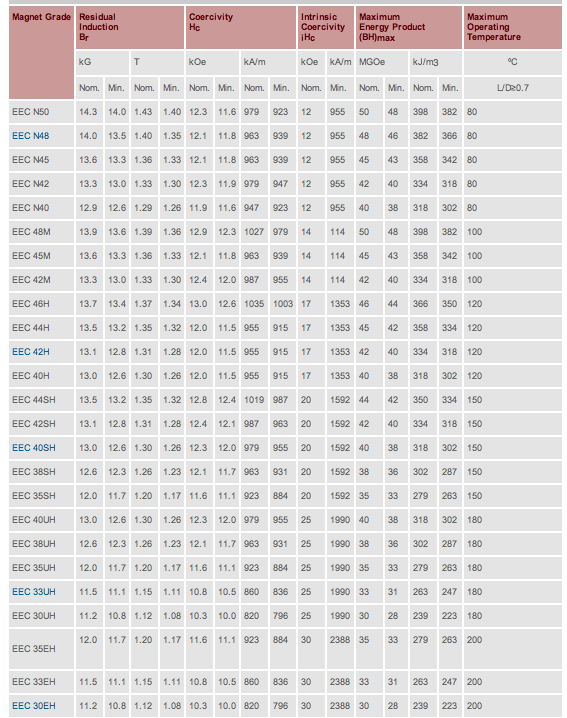 Neodymium Boron Iron magnet grades
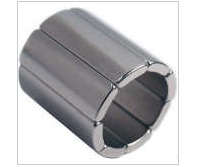 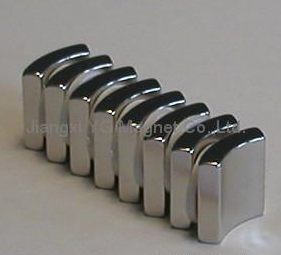 Mod 9 Copyright: JR Hendershot 2012
102
Samarium Cobalt grades
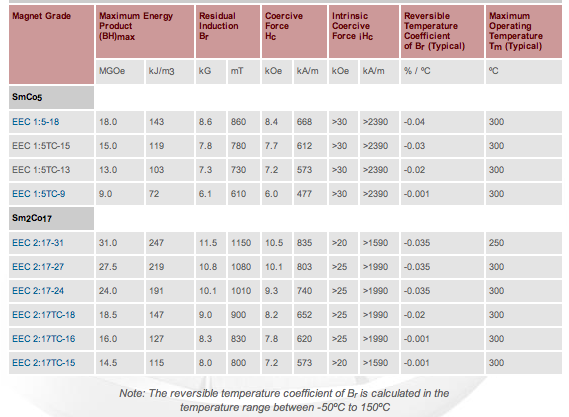 Mod 9 Copyright: JR Hendershot 2012
103
Samarium Cobalt, B-H data vs. temperature
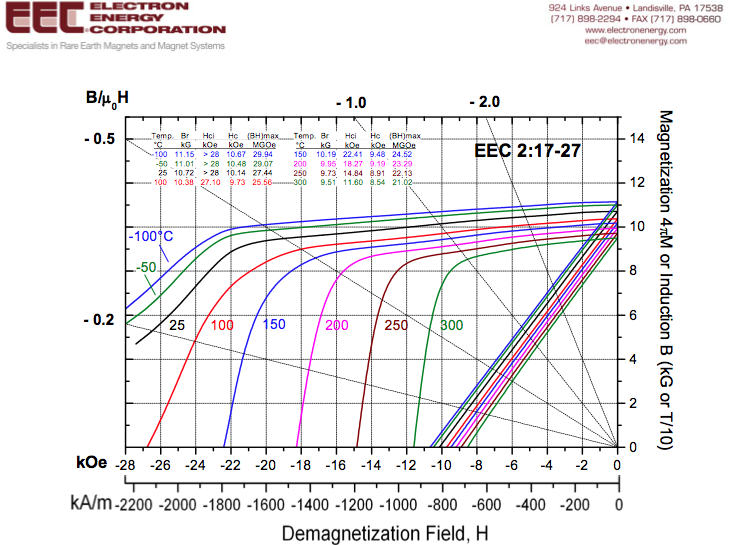 Mod 9 Copyright: JR Hendershot 2012
104
Samarium Cobalt B-H data  (550 deg C)
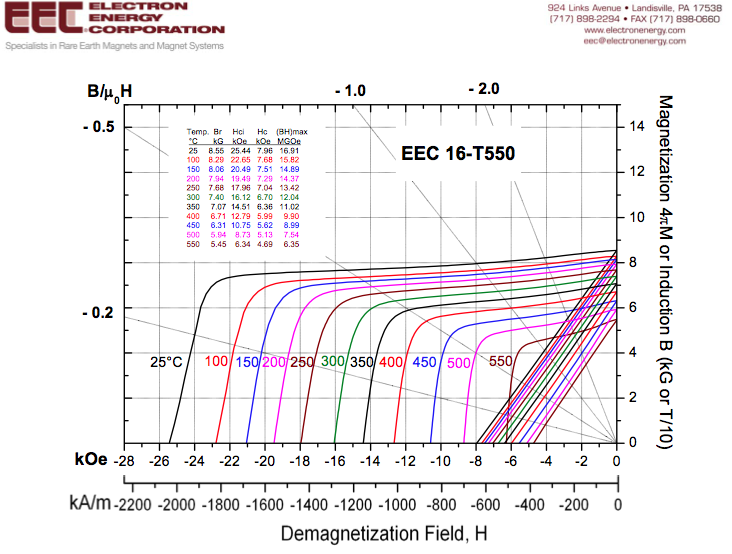 Mod 9 Copyright: JR Hendershot 2012
105
Load line of magnet with air-gap & de-mag plot
Load line
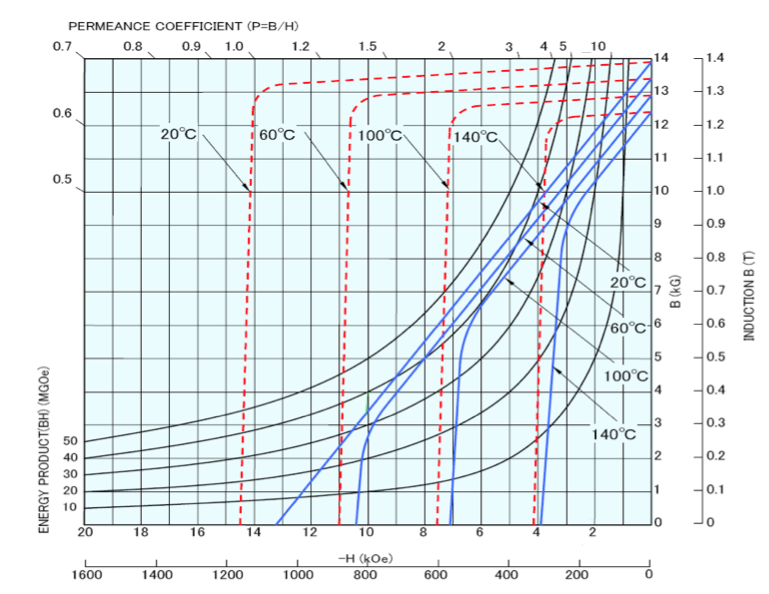 NdFeB magnet data
Plot load line & project to Bm and read Bg

Move load line to intrinsic curve knee, Read (– H) value @ *
and convert to peak de-mag phase amps.

Read 7 kOe converts
to 557,042 NI/M 

Divide by the magnet path length and the number of turns and the result is the min de-mag current
1.1 T = Bg
@
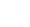 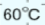 *
Mod 9 Copyright: JR Hendershot 2012
106
Normal & Intrinsic B-H curves
Second quadrant is the de-magnetization curve

The normal curve plot frequently does not show the “knee” of the curve as it appears in the third quadrant

The Intrinsic plot of the same data moves the knee into the second quadrant where the load line can be placed right before the slop of the curve begins to change.

For each –H value, positive value of –H is added to the corresponding B value for the intrinsic plot.
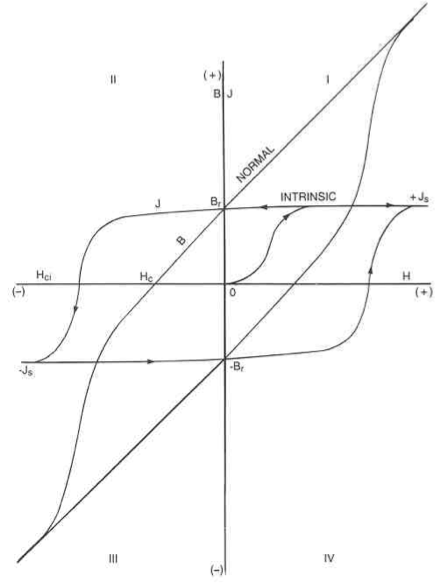 Mod 9 Copyright: JR Hendershot 2012
107
MMPA
De-magnetization study
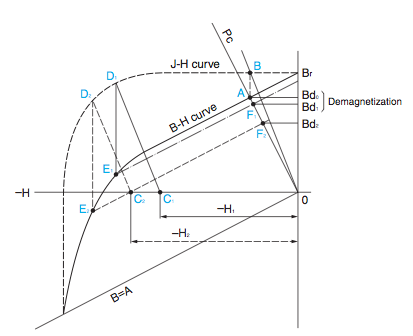 Pc = Lm/Lg  
     = (Load line)
-H max for zero
de-magnetization
-H max
Mod 9 Copyright: JR Hendershot 2012
108
TITLE
Mod 9 Copyright: JR Hendershot 2012
109
TITLE
Mod 9 Copyright: JR Hendershot 2012
110